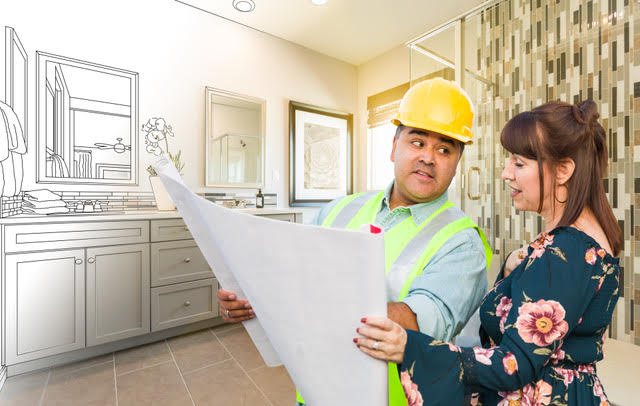 Elsa is a property developer who builds affordable houses.
She is planning the layout of Fibonacci Street.
She has two ways to locate houses on her sections.
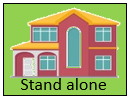 One house can be on a single section.
She calls this setup S, for obvious reasons.
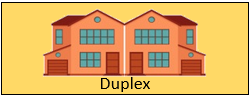 Two houses can be joined on a double section.
She calls this setup D, for duplex.
Elsa works out that there are three different layouts on a row of three sections.
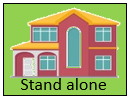 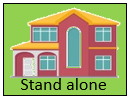 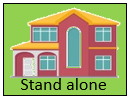 S, S, S
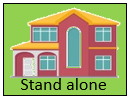 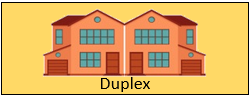 S, D
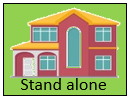 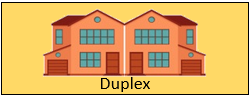 D, S
How many different layouts are there on a row of two sections?
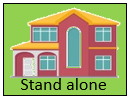 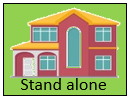 S, S
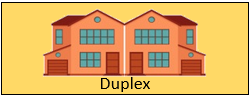 D
How many different layouts are there on a row of four sections?
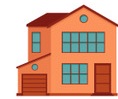 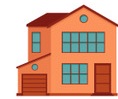 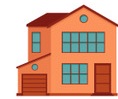 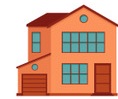 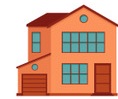 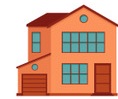 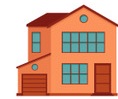 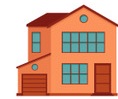 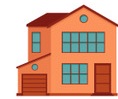 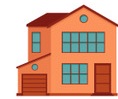 S, S, S, S
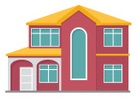 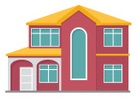 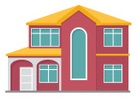 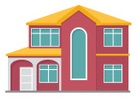 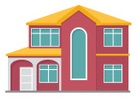 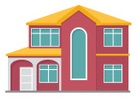 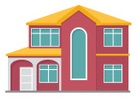 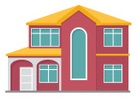 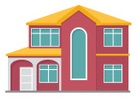 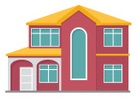 Stand alone
Stand alone
Stand alone
Stand alone
Stand alone
Stand alone
Stand alone
Stand alone
Stand alone
Stand alone
Duplex
Duplex
Duplex
Duplex
Duplex
D, S, S
S, D, S
S, S, D
D, D
D
S
D, S.
S, S, S.
S, D.
D, S, S.
S, S, S, S.
S, S, D.
D, D.
S, D, S.
S, S, S.
D,
S, S, S, S.
S,
D,
S, D.
S, S, D.
S,
8
D, S.
D,
S, D, S.
S,
D, S, S.
S,
S,
D, D.
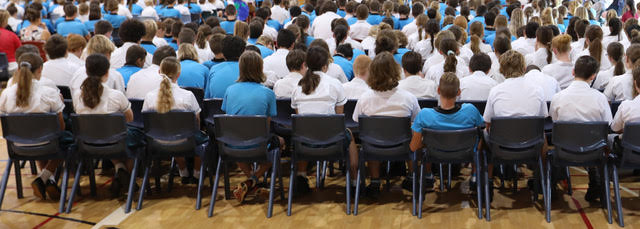 Your teacher is concerned about the lack of attention at assembly.
She has identified each student in your class as a talker or a listener.
Her plan is to not have any talkers sitting next to each other.
So in a row of three seats she might have:
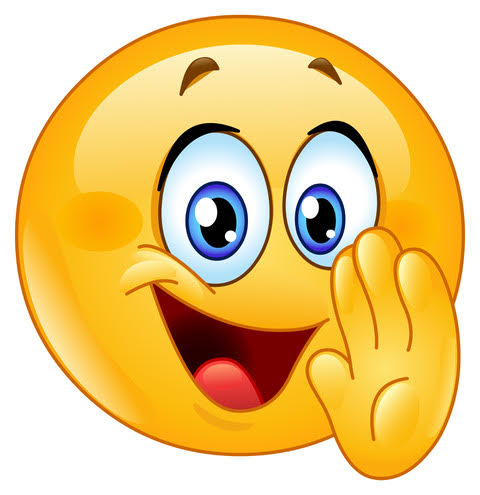 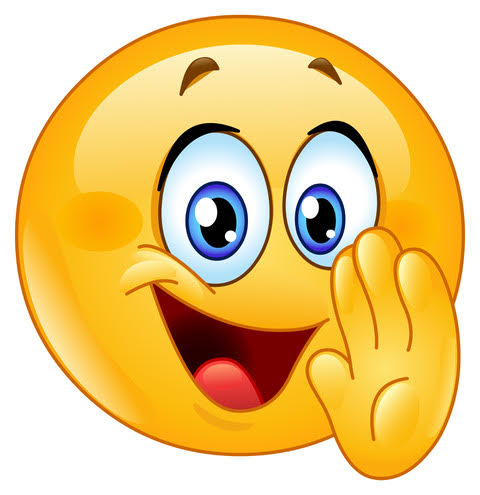 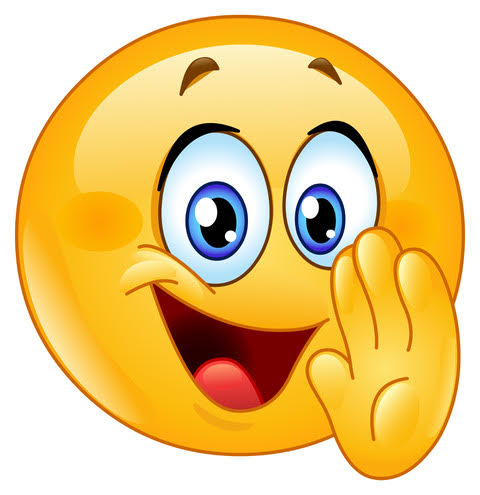 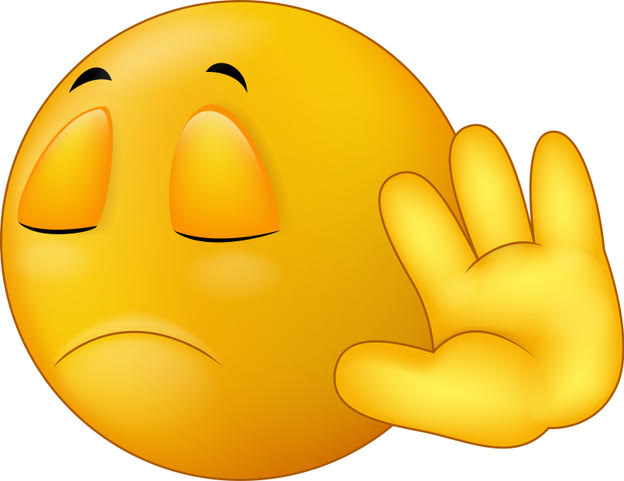 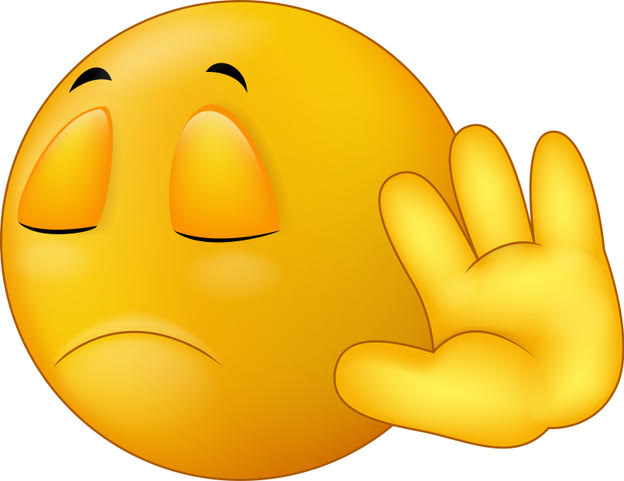 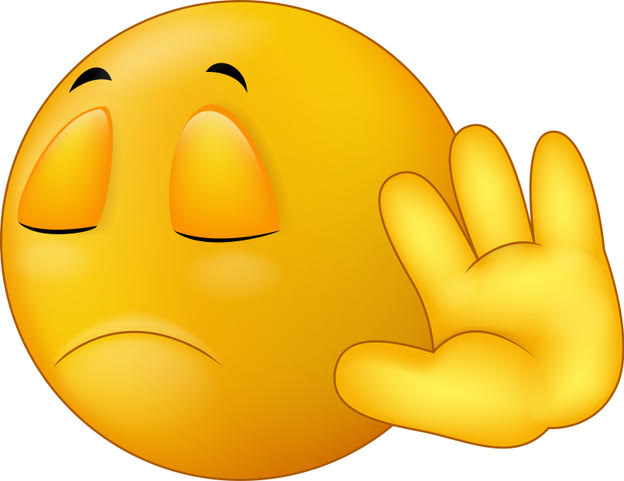 but not…
or
or
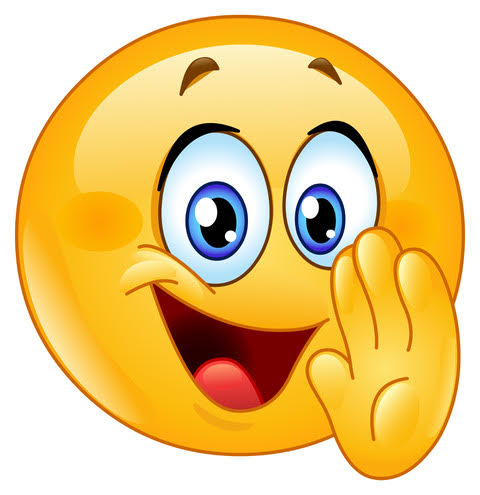 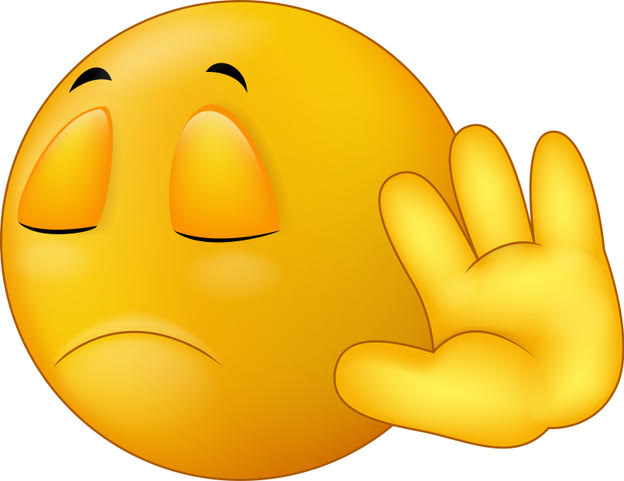 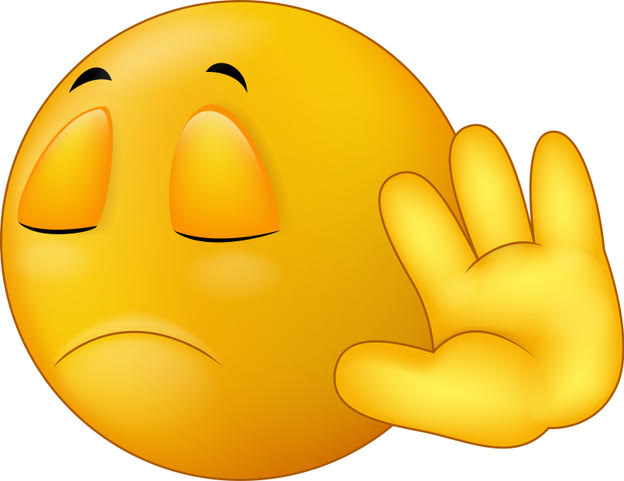 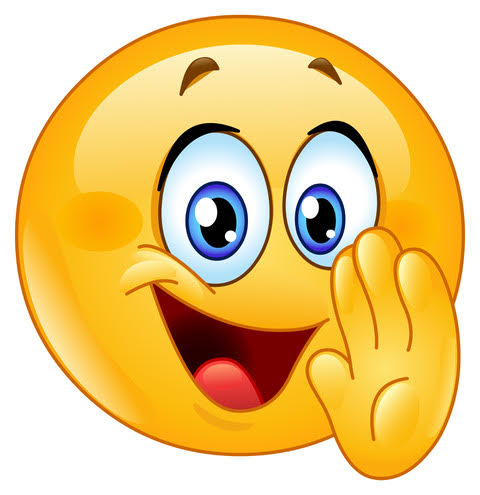 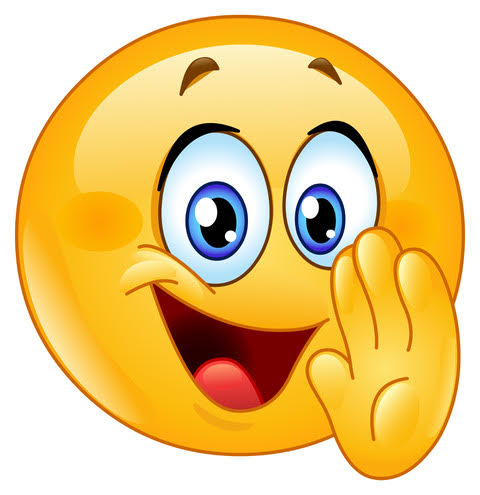 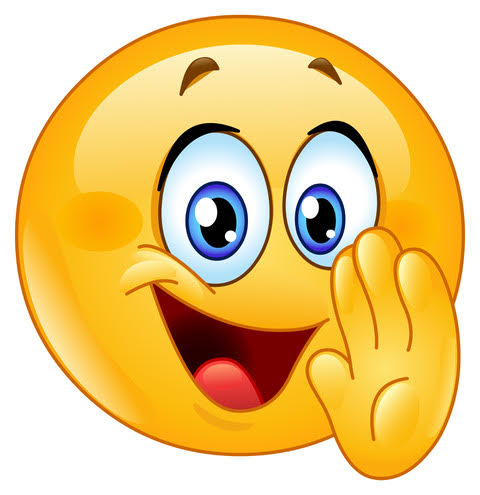 A row at assembly has nine seats.
What is the maximum number of talkers that can be placed in a row, under your teacher’s rules.

How many different arrangements of nine talkers and listeners are possible?
How many of those nine arrangements follow your teacher’s rules?
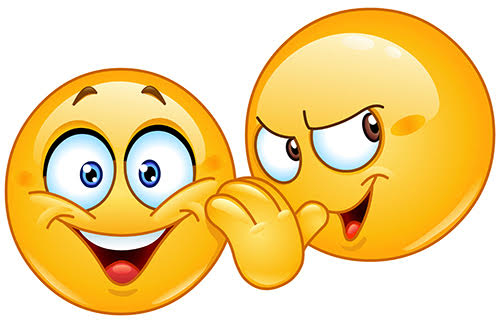